BLEEDING
SHOCK
BLEEDING
- blood escaping from the circulatory system
- loss of 15 or more % of the total blood volume becomes dangerous
- quick and excessive loss of blood can cause death

Types of bleeding:
internal
external

arterial
venous 
capillary
mixed
BLEEDING

traumatic 
nontraumatic

minor
moderate
severe

Protect yourself!
Use medical gloves (plastic wrap, plastic bag)!
Wash your hands immediatelly afterwards!
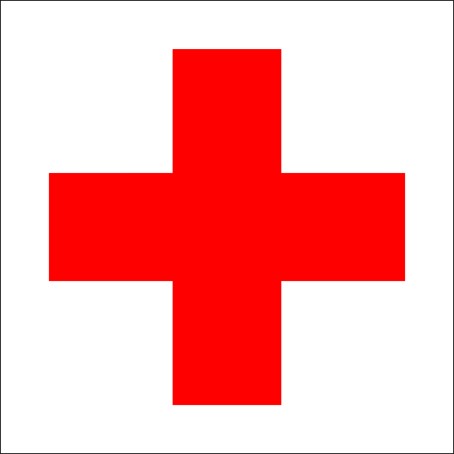 SEVERE EXTERNAL BLEEDING

FIRST AID - PRESSURE BANDAGE

apply direct pressure on the wound (palm, fingers)
apply pressure bandage
immobilize, elevate, cool
check the bandage (if blood soaks through, apply another layer of pressure bandage)
shock treatment

DO NOT apply direct pressure if embedded object or open fracture!

PRESSURE BANDAGE
sterile layer
pressure layer
fixing layer
SEVERE EXTERNAL BLEEDING

FIRST AID - TOURNIQUET

- drastic measure used for stopping excessive bleeding
- device for compression of blood vessels when life-threatening bleeding cannot be stopped by direct pressure
- tightly encircling bandage

Negatives:
Continuous application for longer than 2 hours can result in permanent nerve, muscle, vessel damage and skin and other tissues necrosis, even in loss of an extremity.
The application is very painfull, if conscious.
USE OF A TOURNIQUET?

amputation
3 layers of pressure bandage do not work
open fracture of long bone
embedded object
multiple casualties
multiple injuries
entrapment

apply on bare skin
apply on thigh or upper arm
mark time and date (on cheek)
shock treatment

DO NOT loosen the tourniquet!
2015  FIRST AID GUIDELINES
CONTROL OF BLEEDING

Apply direct pressure, with or without dressing where possible.

Do not try to control major external bleeding by using pressure points or elevation of an extremity.

However it may be beneficial to apply localised cold therapy with or without pressure, for minor or closed extremity bleeding.

Use a haemostatic dressing when direct pressure cannot control severe external bleeding or the wound is in a position where direct pressure is not possible. Training is required to ensure the safe and effective application of these dressings.
FIRST AID GUIDELINES
USE OF A TURNIQUET

Use a tourniquet when direct wound pressure cannot control severe external bleeding in a limb. Training is required to ensure the safe and effective application of a tourniquet.
SHOCK
- life-threatening condition
- flow of blood throughout the body is reduced limiting amount of oxygen blood carries to body cells


Types of shock:
Hypovolemic
Cardiogenic
Septic
Anaphylactic
Neurogenic
Obstructive
Combined
Undifferentiated
SIGNS AND SYMPTOMS   
1. Compensated stage
pale skin
anxiety, confusion
rapid breathing, rapid pulse
weakness, thirst
2. Decompensated stage
gray clammy skin
acral cyanosis
confusion, disorientation
somnolence, loss of consciousness
rapid shallow pulse
3. Irreversible stage
unconsciousness
no peripheral pulse
failure of vital functions
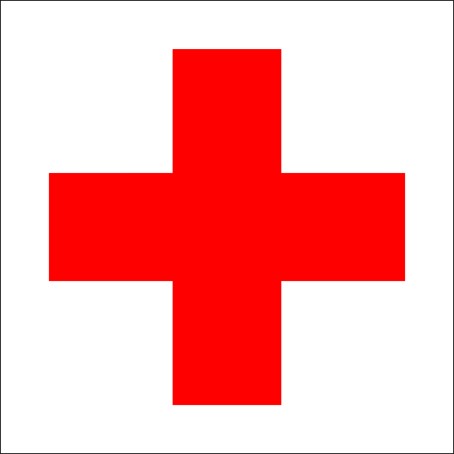 FIRST AID
calm and reassure
shock position (on back with elevated legs)
treat the wounds, immobilise
keep warm

DO NOT give anything to drink or eat!
DO NOT give any oral medicaments!
2015  FIRST AID GUIDELINES
SHOCK

Place individuals with shock into the supine (lying on back) position.

Where is no evidence of trauma use passive leg raising to provide further transient improvement in vital signs.
INTERAL BLEEDING
- bleeding into chest, head, abdominal cavities, digestive tract or tissues surrounding large bones and pelvis
- serious medical emergency

Types:
traumatic
nontraumatic

SIGNS AND SYMPTOMS
depend on localization
developing shock like

FIRST AID
shock treatment
DO NOT give anything to drink or eat; no oral medicaments!
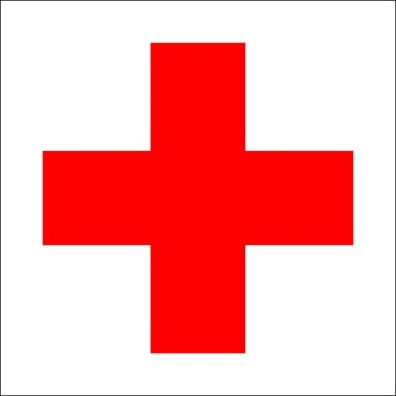 NOSE BLEED

FIRST AID
sit down
lean forward
pinch nose
cold compress on the neck

DO NOT speak, cough, blow the nose, swallow the blood!
If it lasts for more than 20-30 minutes see a doctor.
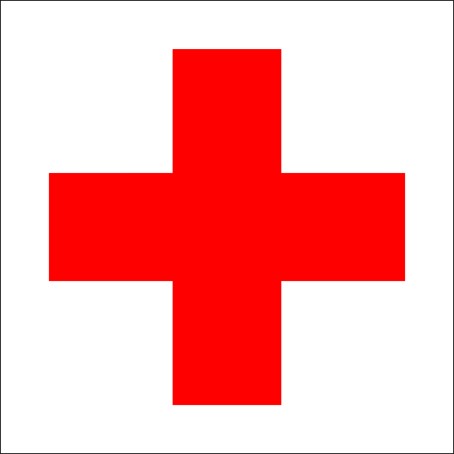 https://www.youtube.com/watch?v=PmmhxW0vVXA
BLEEDING FROM MOUTH

FIRST AID
sit down
lean forward
apply pressure with gauze for 15 minutes
bite the gauze for 15 minutes
cold compress

DO NOT speak, cough, swallow the blood!
DO NOT drink or eat hot meals for at least 2 hours! 

If it lasts for more than 20-30 minutes see a doctor.
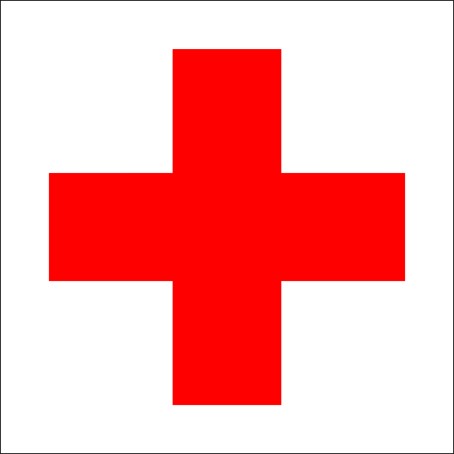 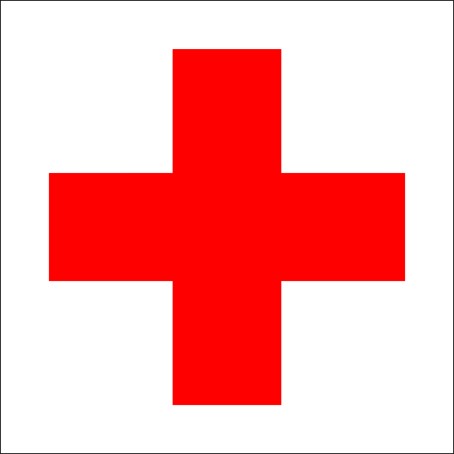 BLEEDING FROM EAR
- may signalize serious head injury

FIRST AID
sit down
tilt head on injured side
sterile dressing over the ear
if unconscious recovery position on injured side

DO NOT try to stop the bleeding!
DO NOT try to remove any object from the ear!
GASTROINTESTINAL BLEEDING
- blood in vomit or stool
- medical emergency
- many causes like gastric, duodenal ulcer or cancer, intestinal cancer, oesophageal varices, inflamation diseases, hemorrhoids

FIRST AID
half-sitting position / position on back
if vomiting, position on side
cold compress over abdominal area
treatment for shock
DO NOT give anything to drink or eat; no oral medicaments!
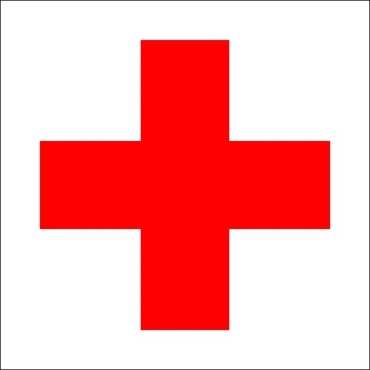 BLEEDING FROM RESPIRATORY TRACT
- coughing blood
- medical emergency
- many causes like pneumonia, lung cancer, tuberculosis, absces

FIRST AID
half sitting position
cold compress on chest 
shock treatment
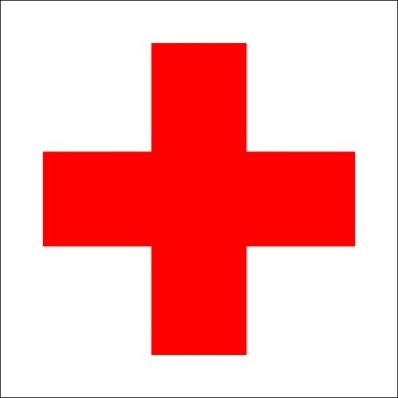 GYNECOLOGICAL BLEEDING

FIRST AID
position on back with flexed knees
apply sanitary pad or absorbing clean cloth
shock treatment
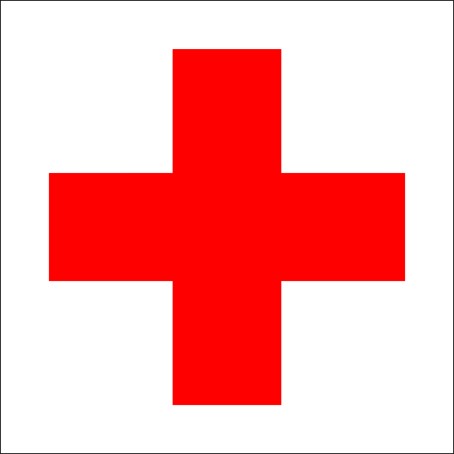